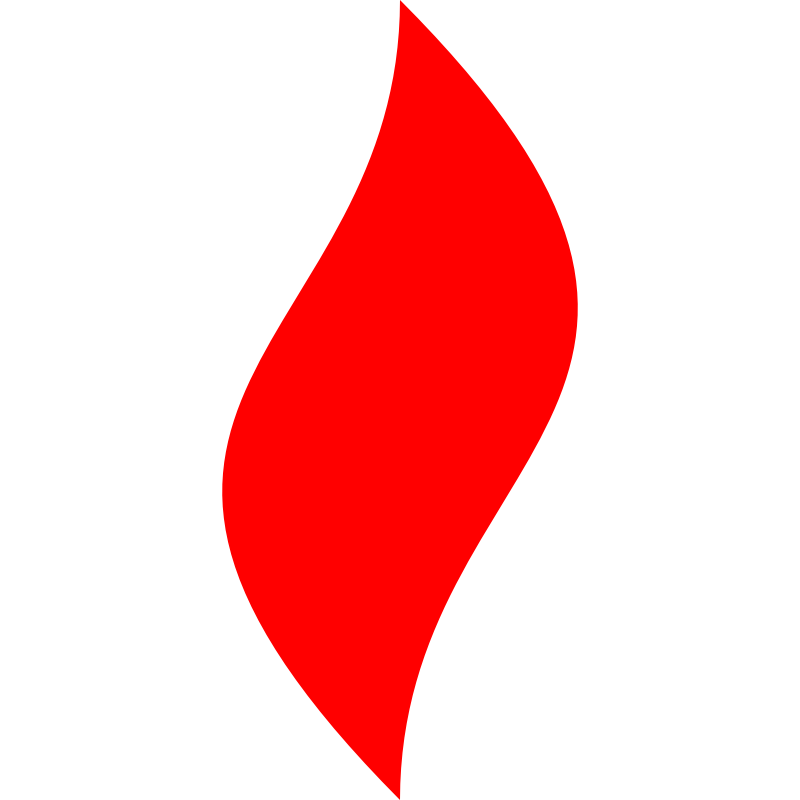 点燃
品牌私域运营中心
全域营销项目拆解——豆柴宠物
   部门：运营二部   
姓名：谢颖
花名：冰霜
最专业的品牌私域运营服务商
帮你管理最有价值的用户资产
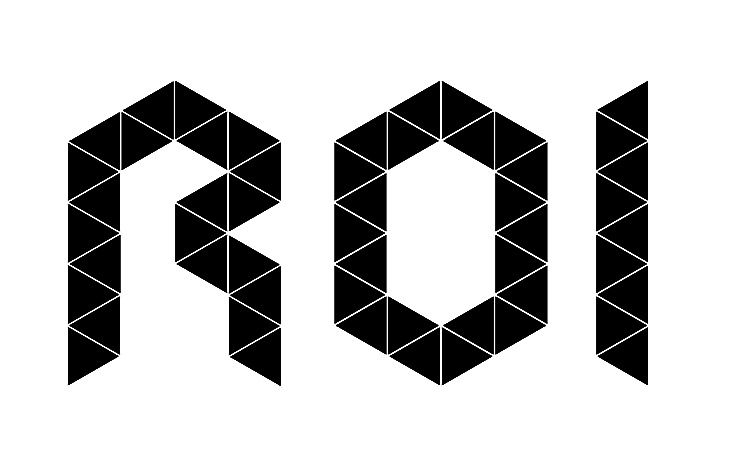 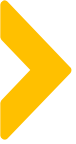 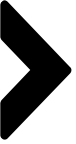 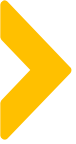 行业介绍
宠物行业：

最上游的是宠物活体养殖及交易
中游包括宠物食品、宠物用品的生产及销售
下游则是宠物服务，包括宠物医疗、美容、寄养、保险等
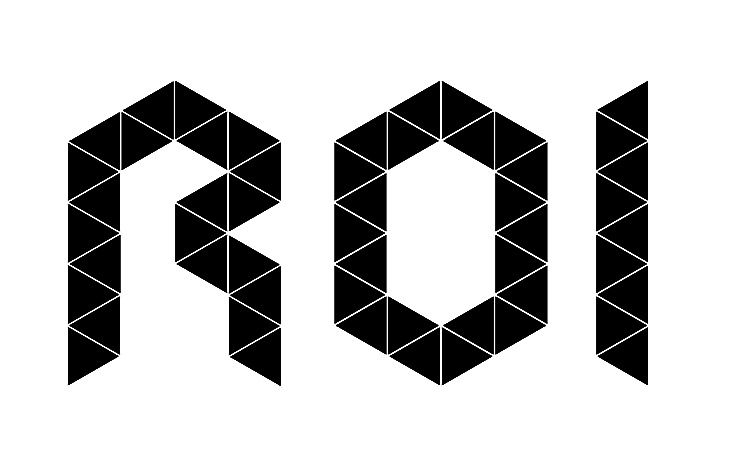 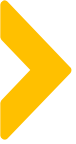 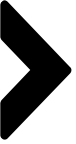 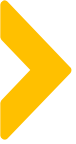 两大核心问题
1.产品同质化
2.供需错配，很难体验使用者的感受，宠主不具备判断能力
类似行业-母婴、K12
如何解决这两大核心问题？
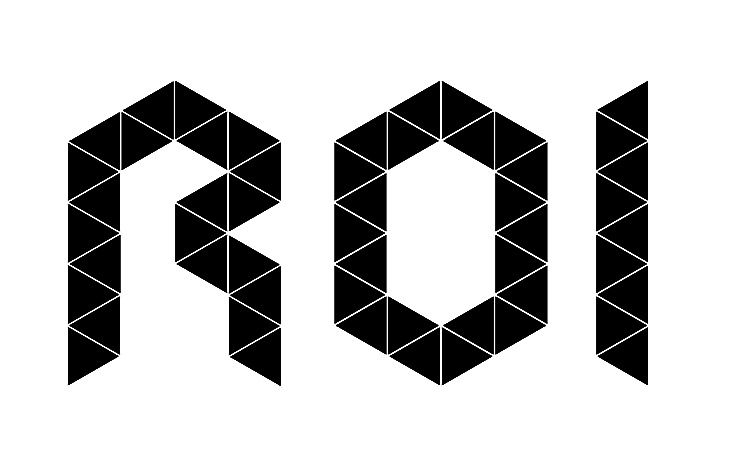 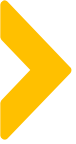 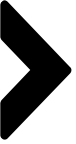 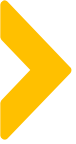 豆柴的线上营销渠道
百科百度、论坛、搜狗、神马、微博，输出干货内容。以趣味干货内容，树立一个宠物专家形象，同时公众号图文+短视频渠道（快手广告投放引流）大手笔投放，引流中均留下个人微信号，引流微信私域流量池

微信、社群、公众号、小程序、视频号、抖音、快手、小红书
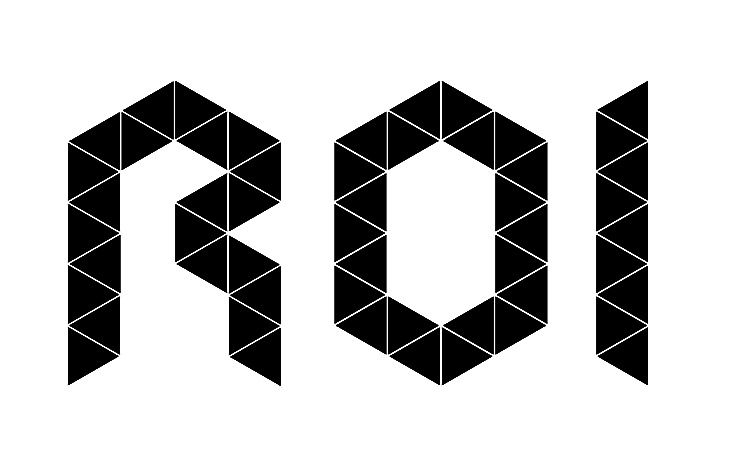 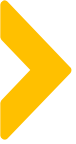 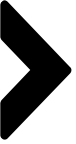 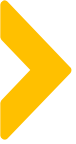 IP人设定位
宠物顾问、宠物管家
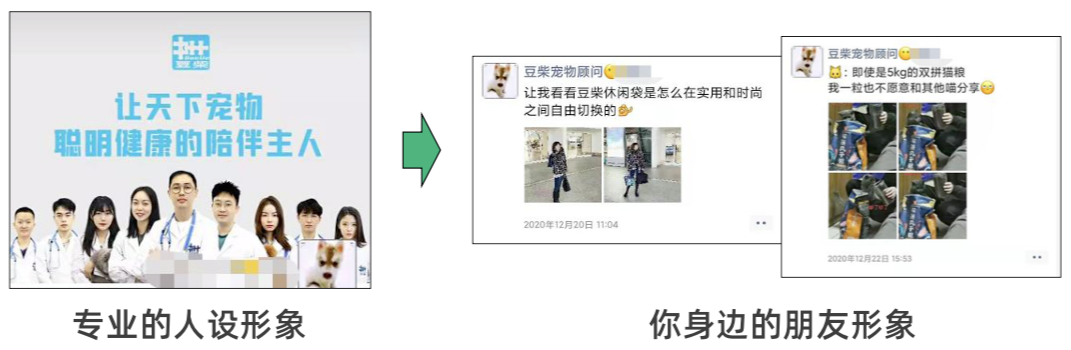 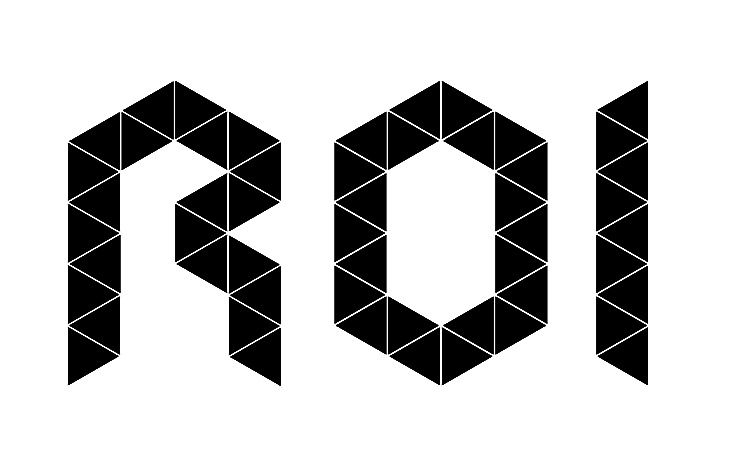 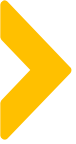 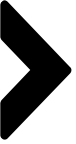 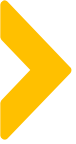 价值内容输出
1.情绪价值（萌宠、感人、日常）
2.知识价值（科普、医疗tips）
3.物资价值（活动及相关福利）
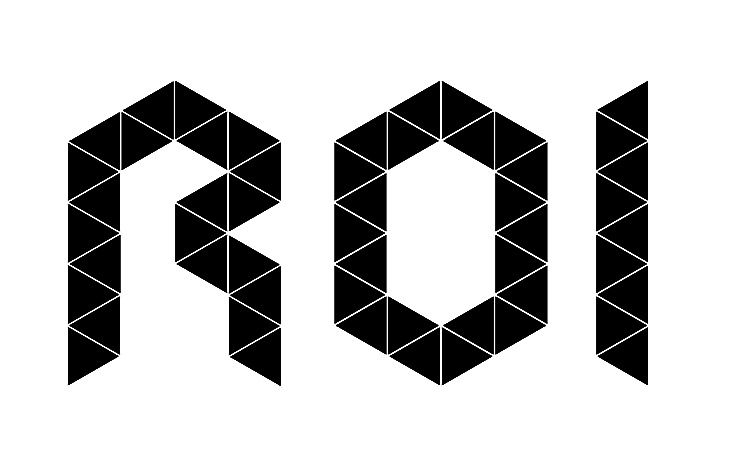 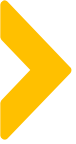 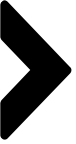 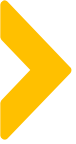 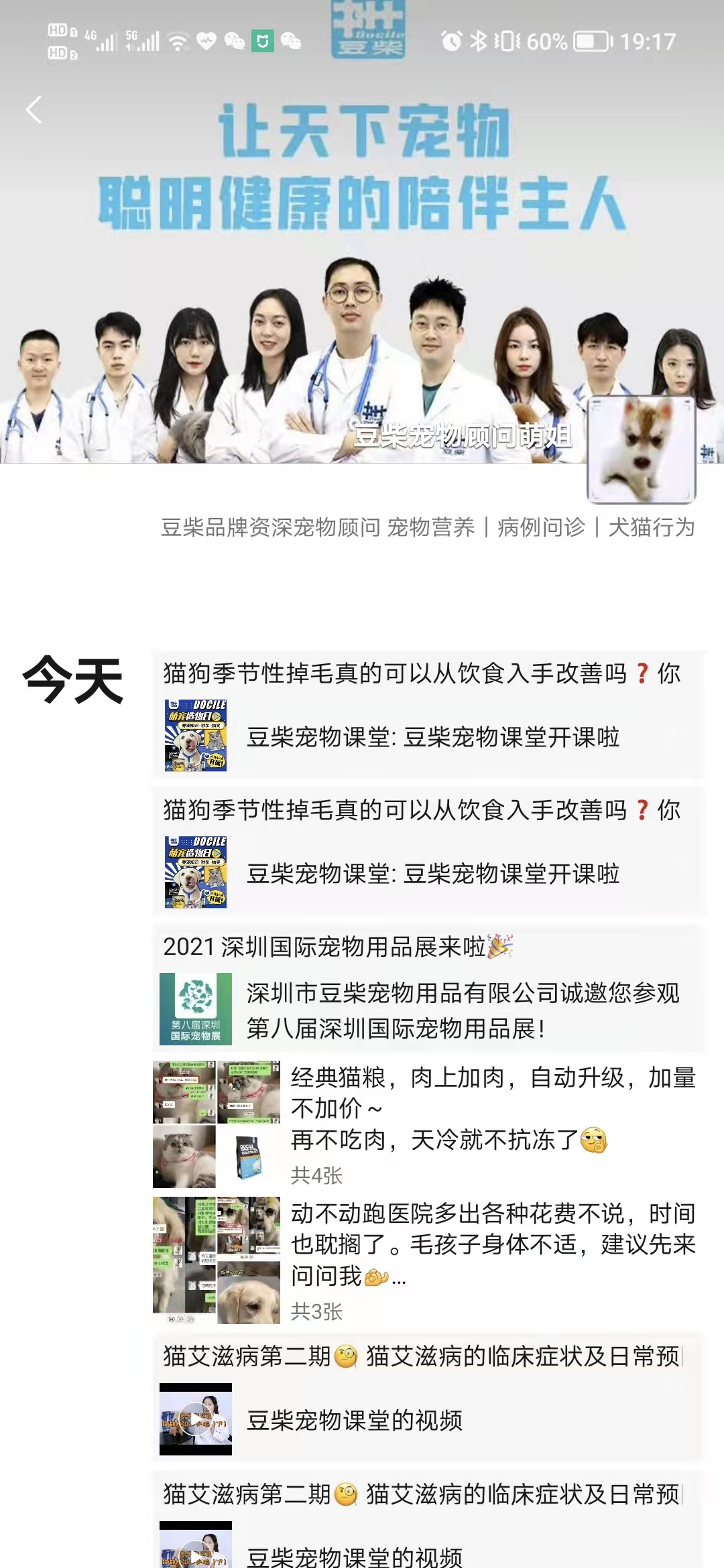 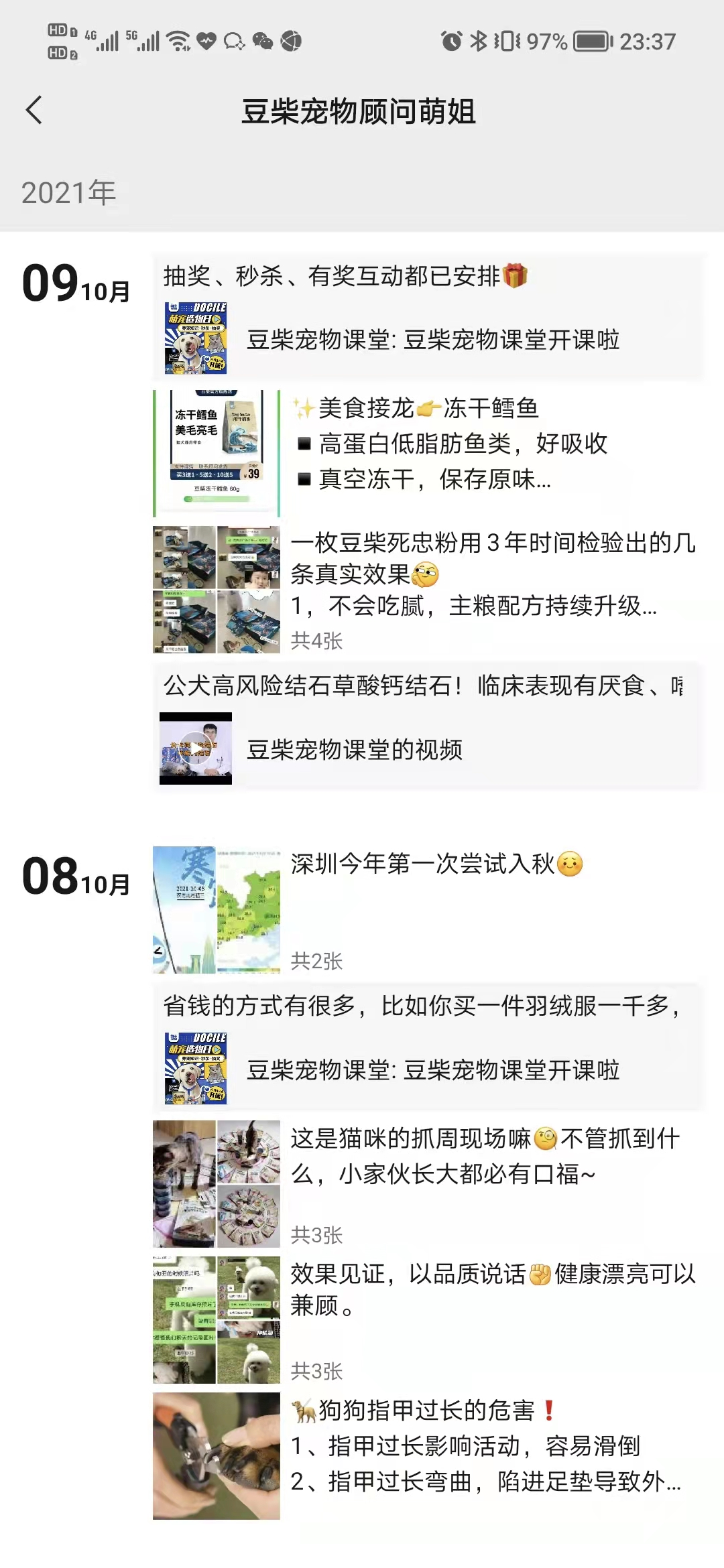 朋友圈输出
专业的顾问形象
情绪价值
知识价值
物资价值
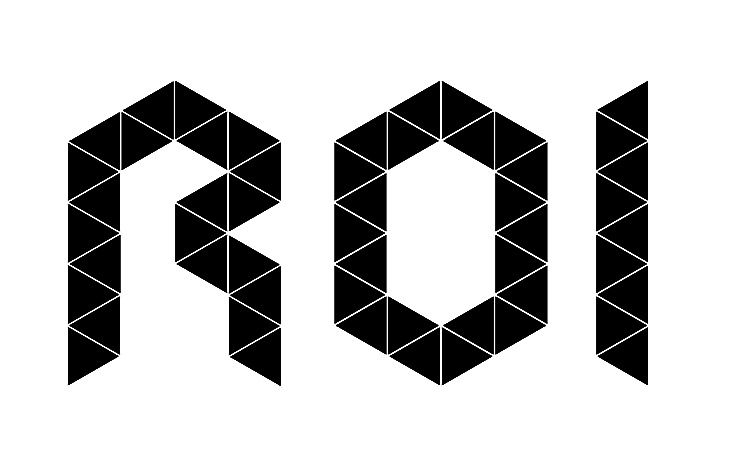 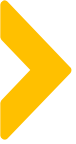 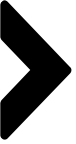 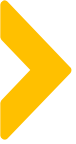 朋友圈-顾问福利
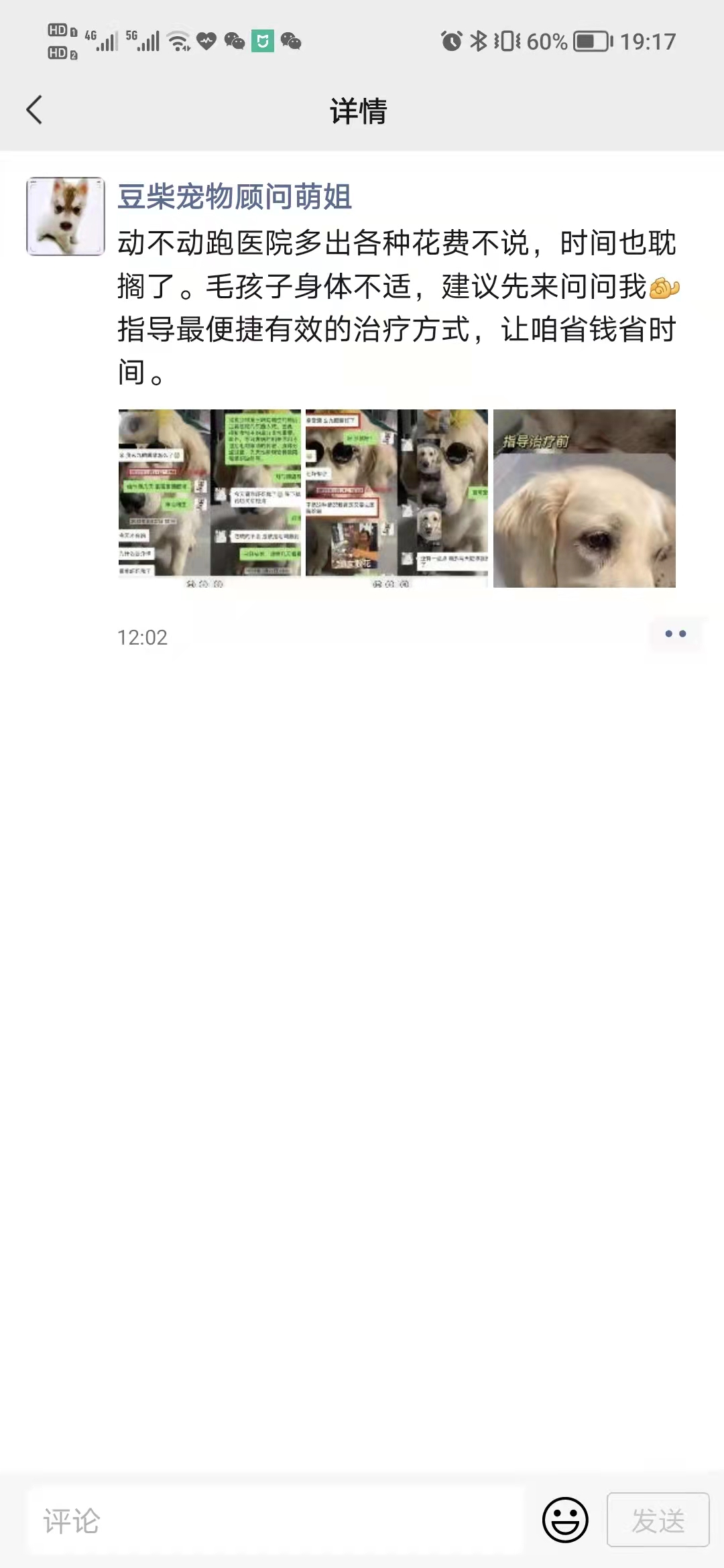 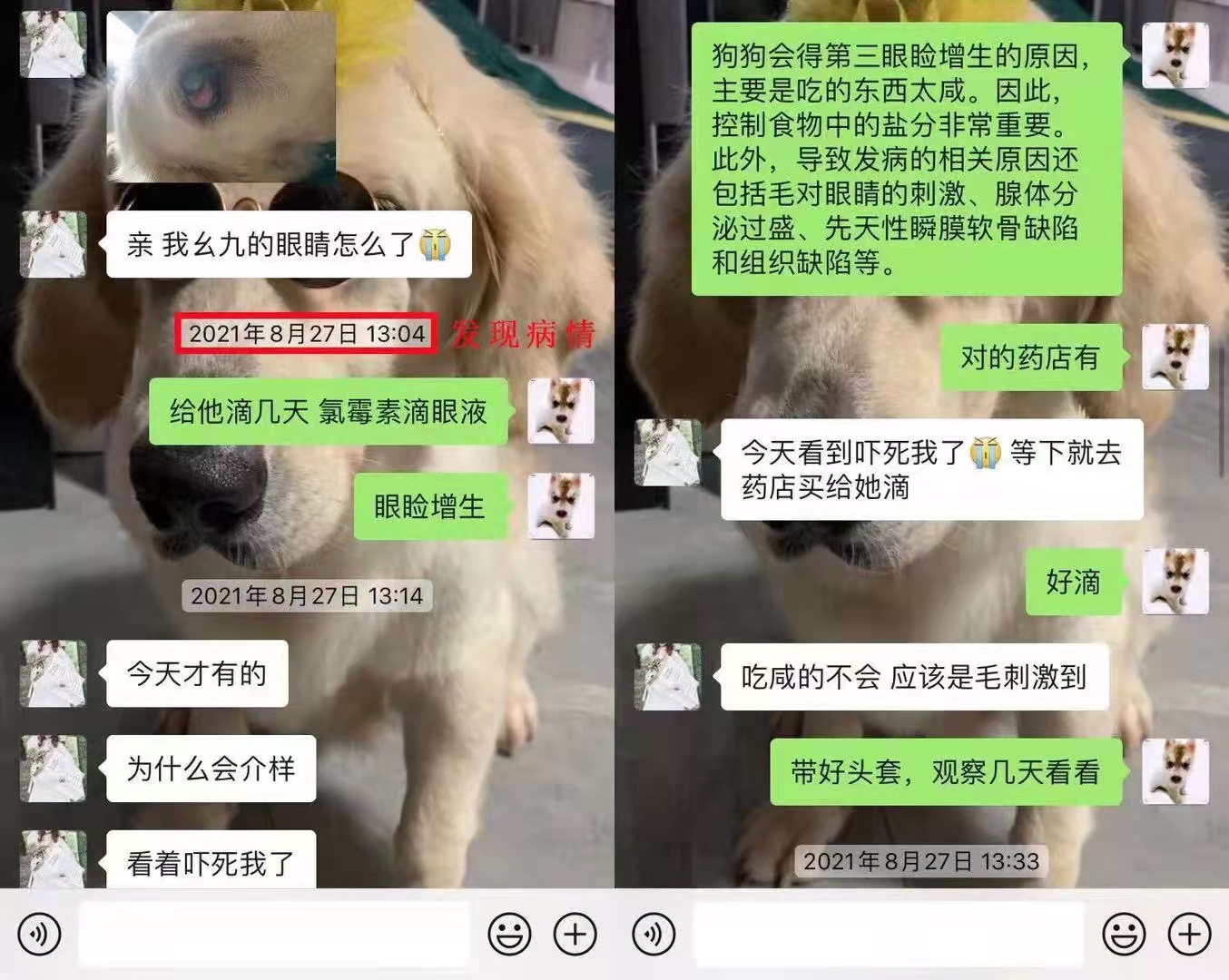 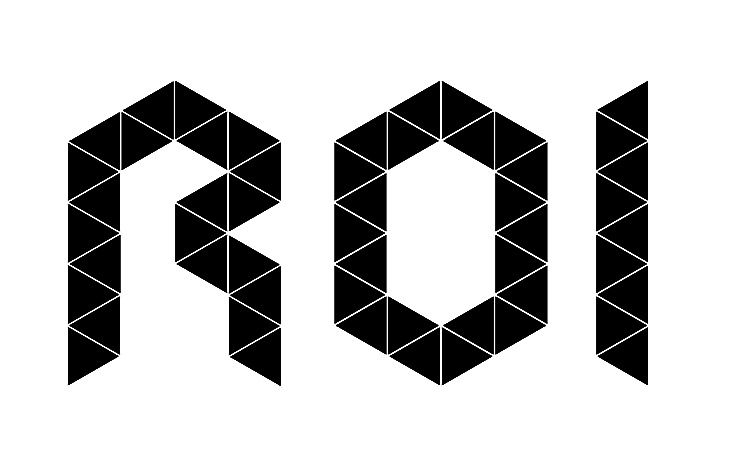 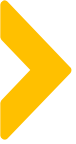 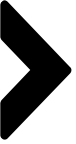 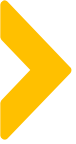 两大核心问题
1.产品同质化
2.供需错配，很难体验使用者的感受，宠主不具备判断能力
如何解决这两大核心问题？——服务为王，顾问式销售（体现专业度）
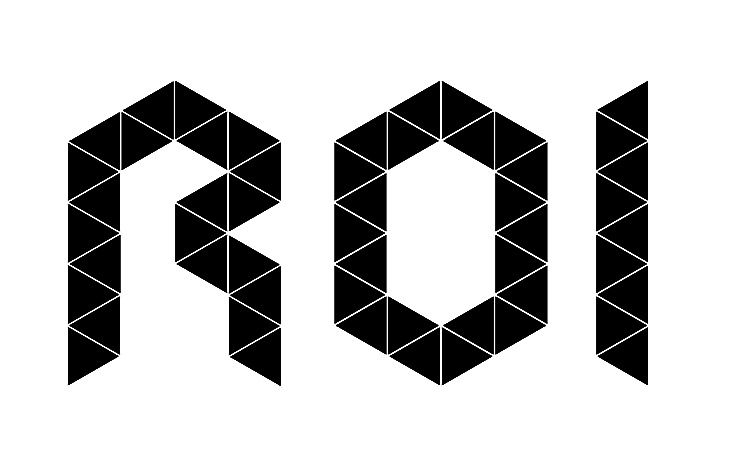 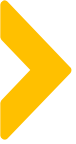 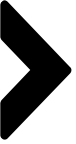 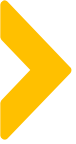 服务为王
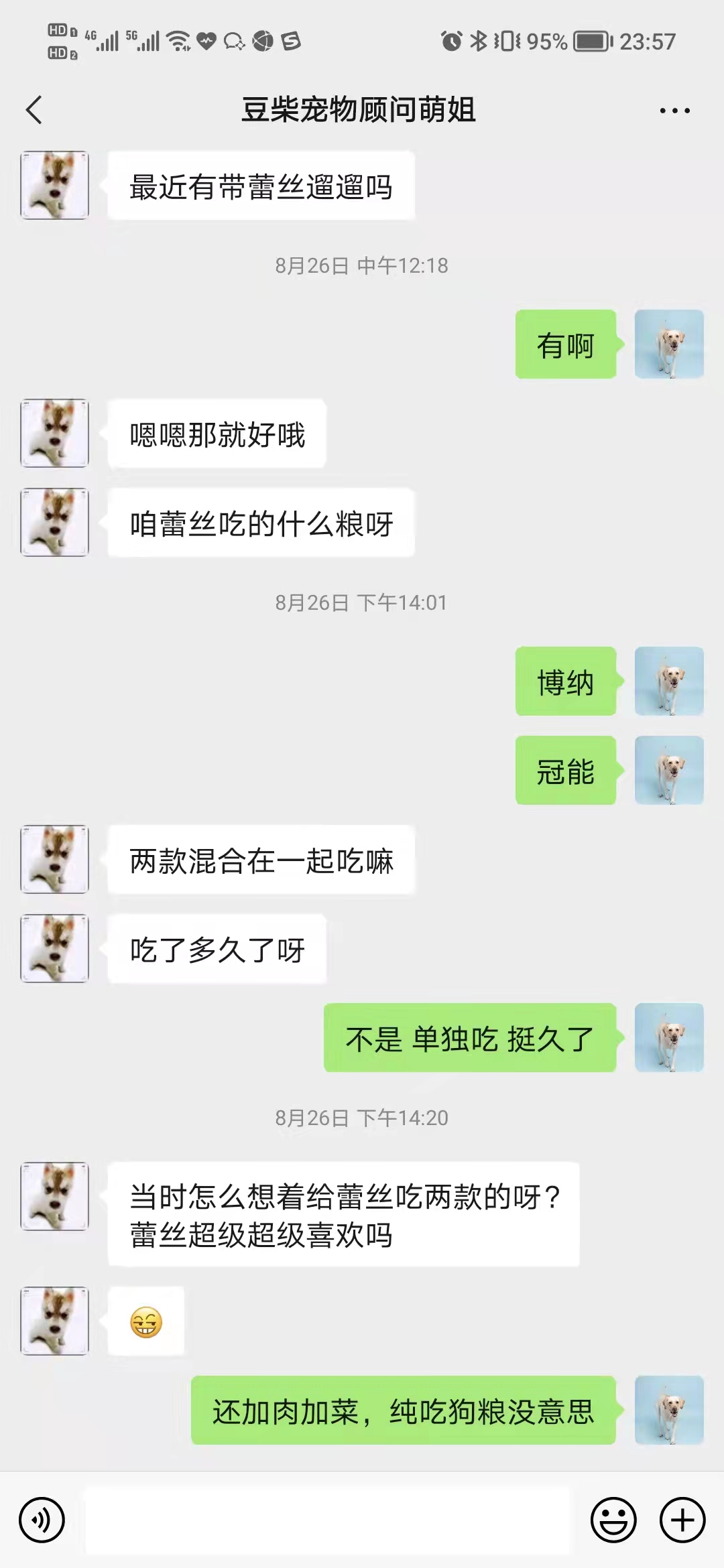 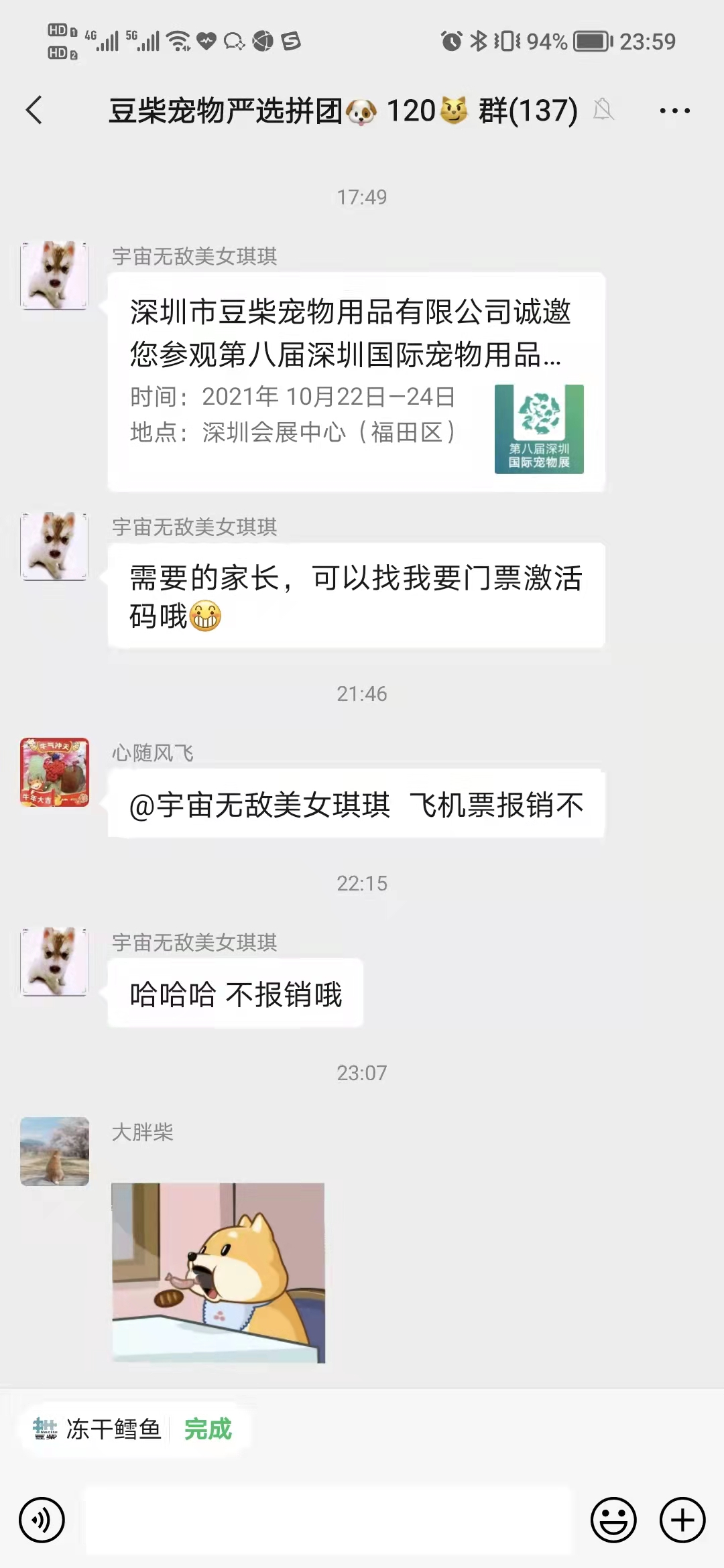 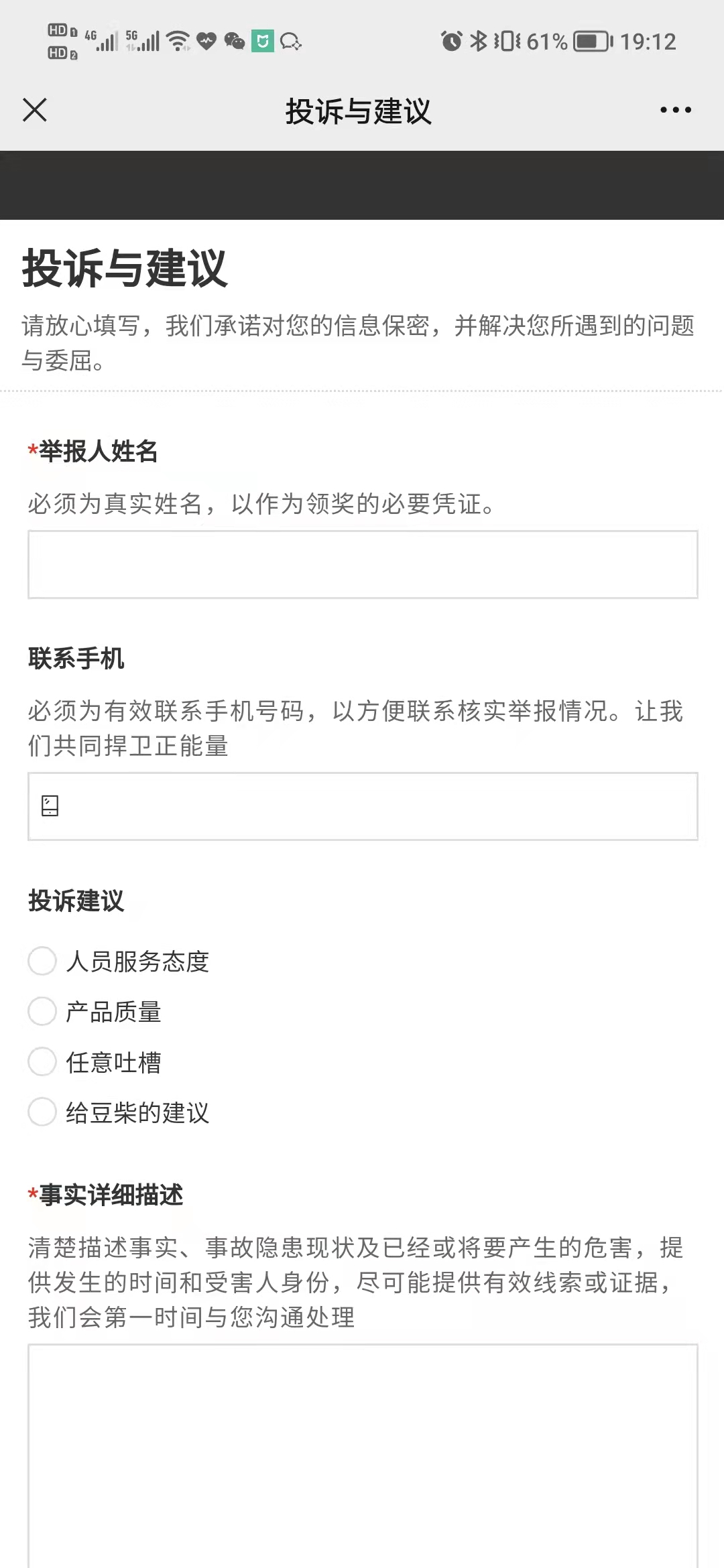 1.1V1服务
2.社群服务
3.宠医直播答疑
4.投诉建议有奖
思考：群折叠的情况下，如何不被用户遗忘？
-多触点服务用户，提供价值（不仅仅是利益）
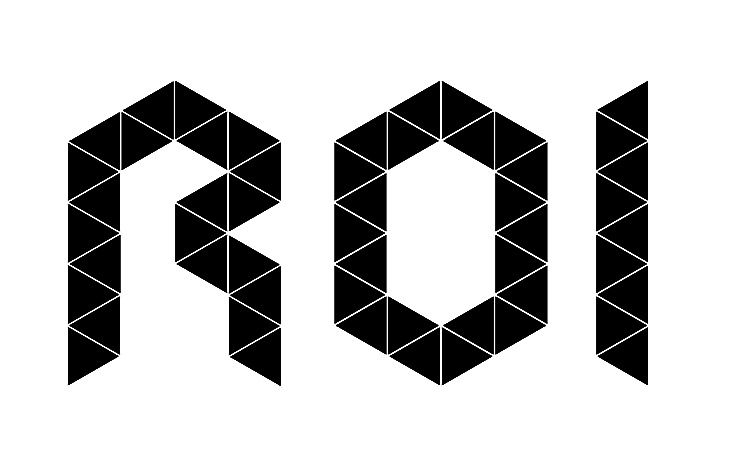 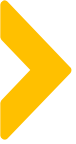 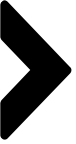 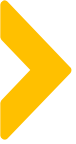 社群运营
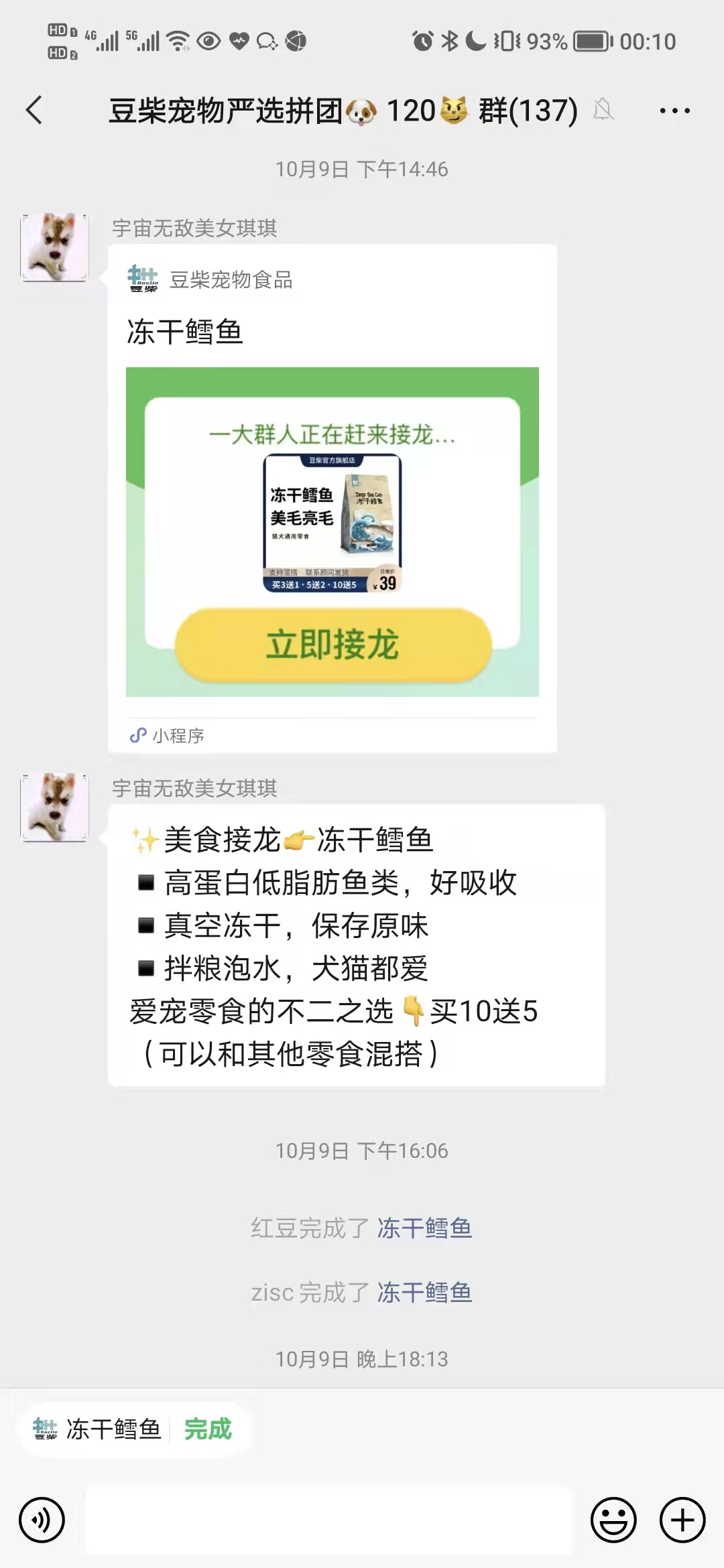 1.提供内容价值、情绪价值、社群福利、宠医答疑
2.团购
3.社群接龙
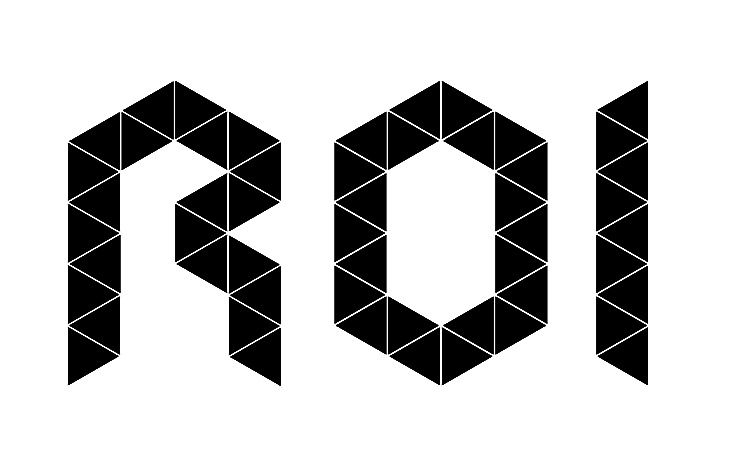 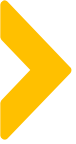 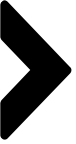 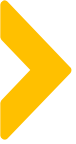 社群接龙
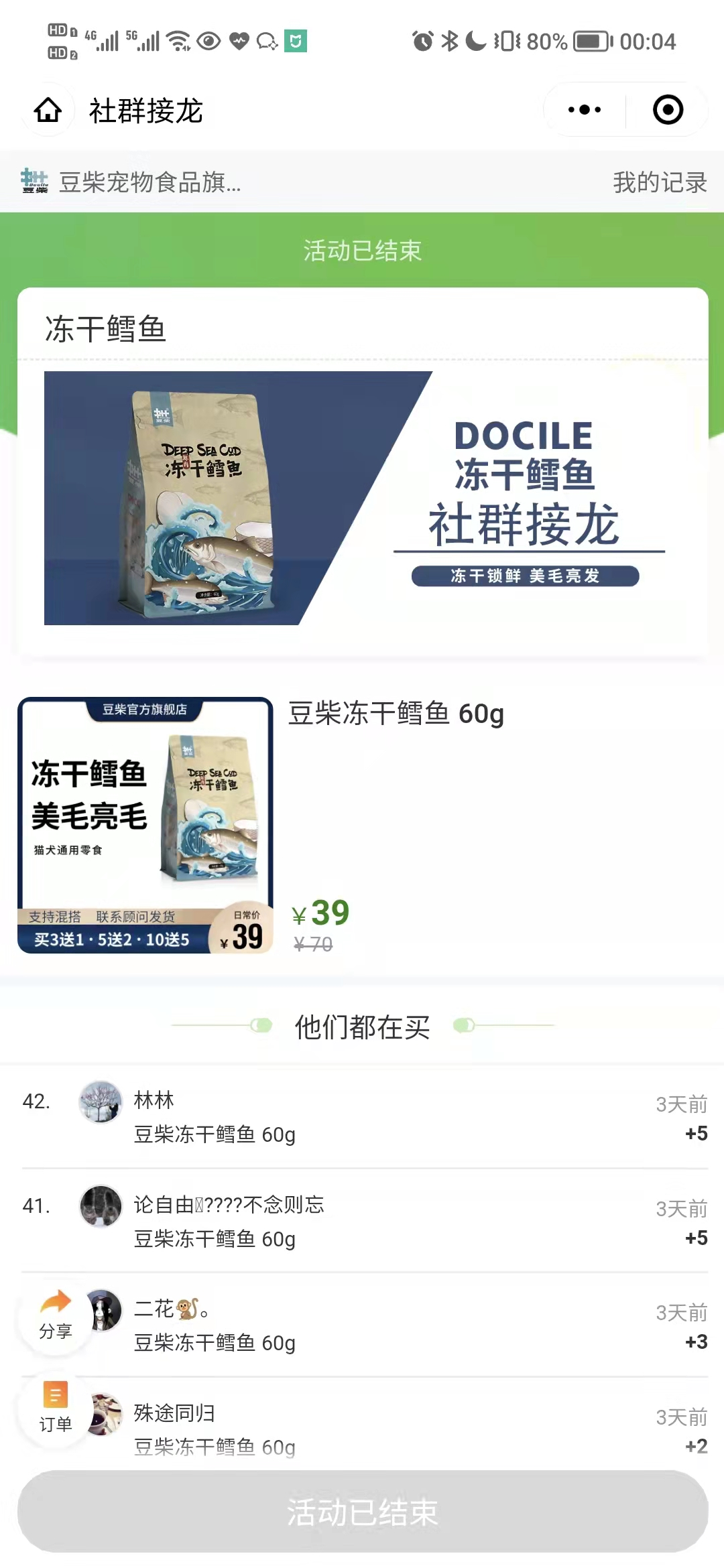 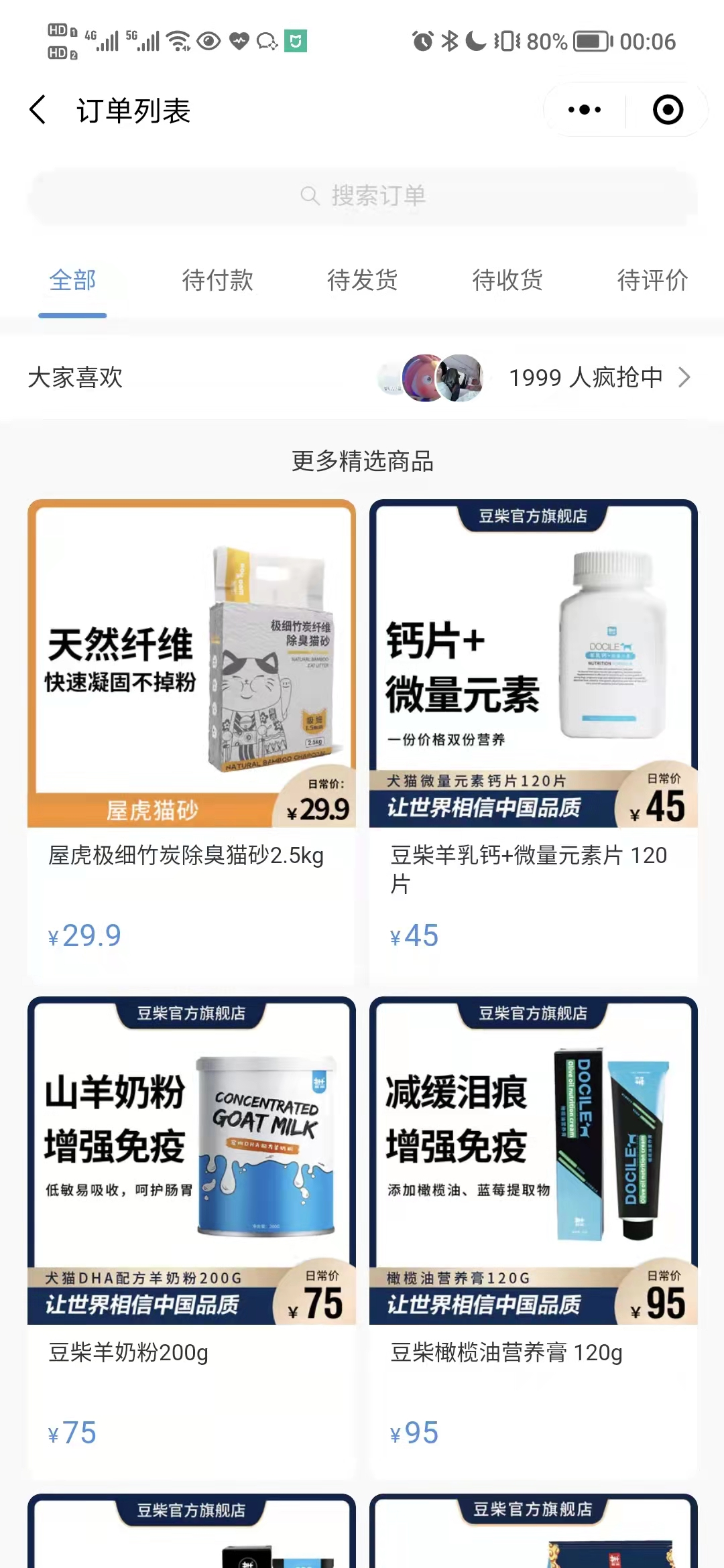 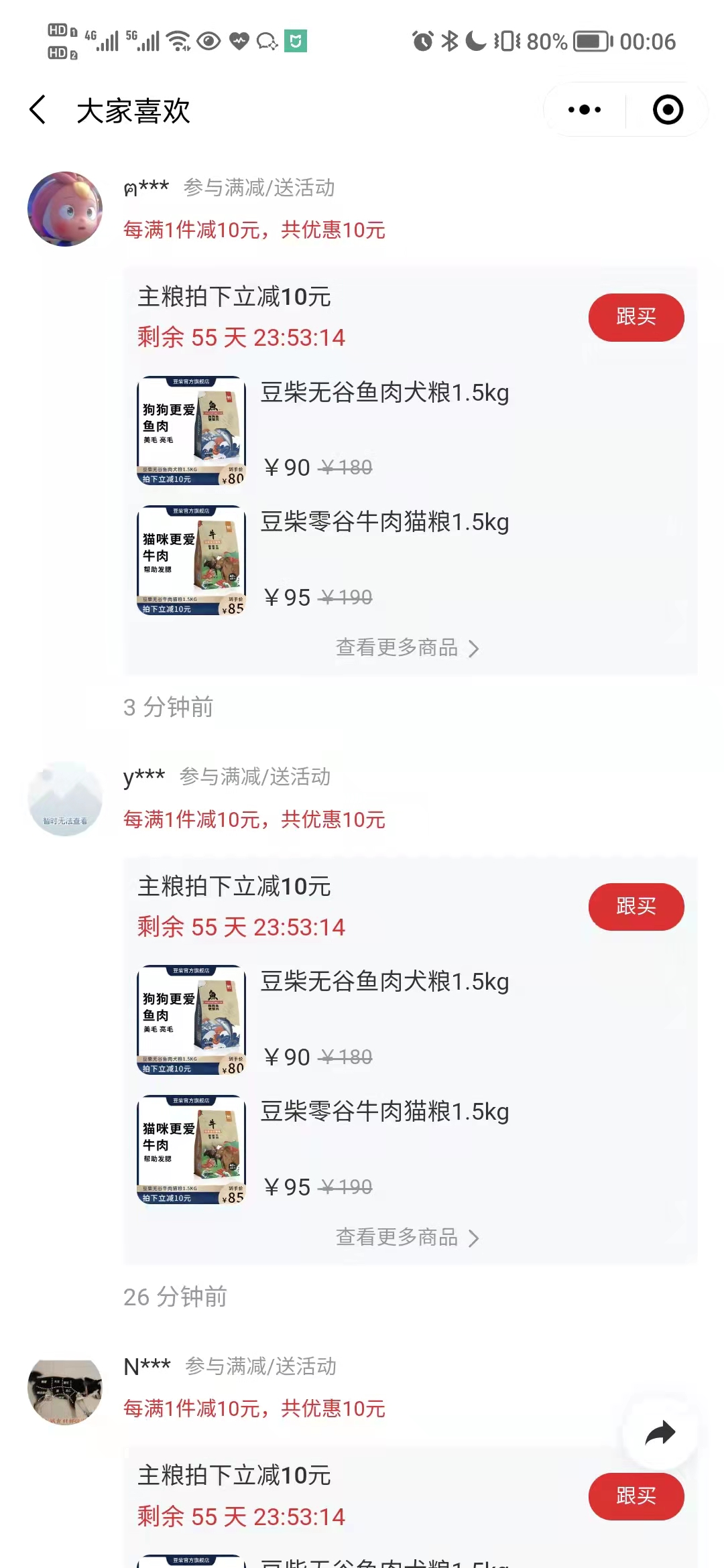 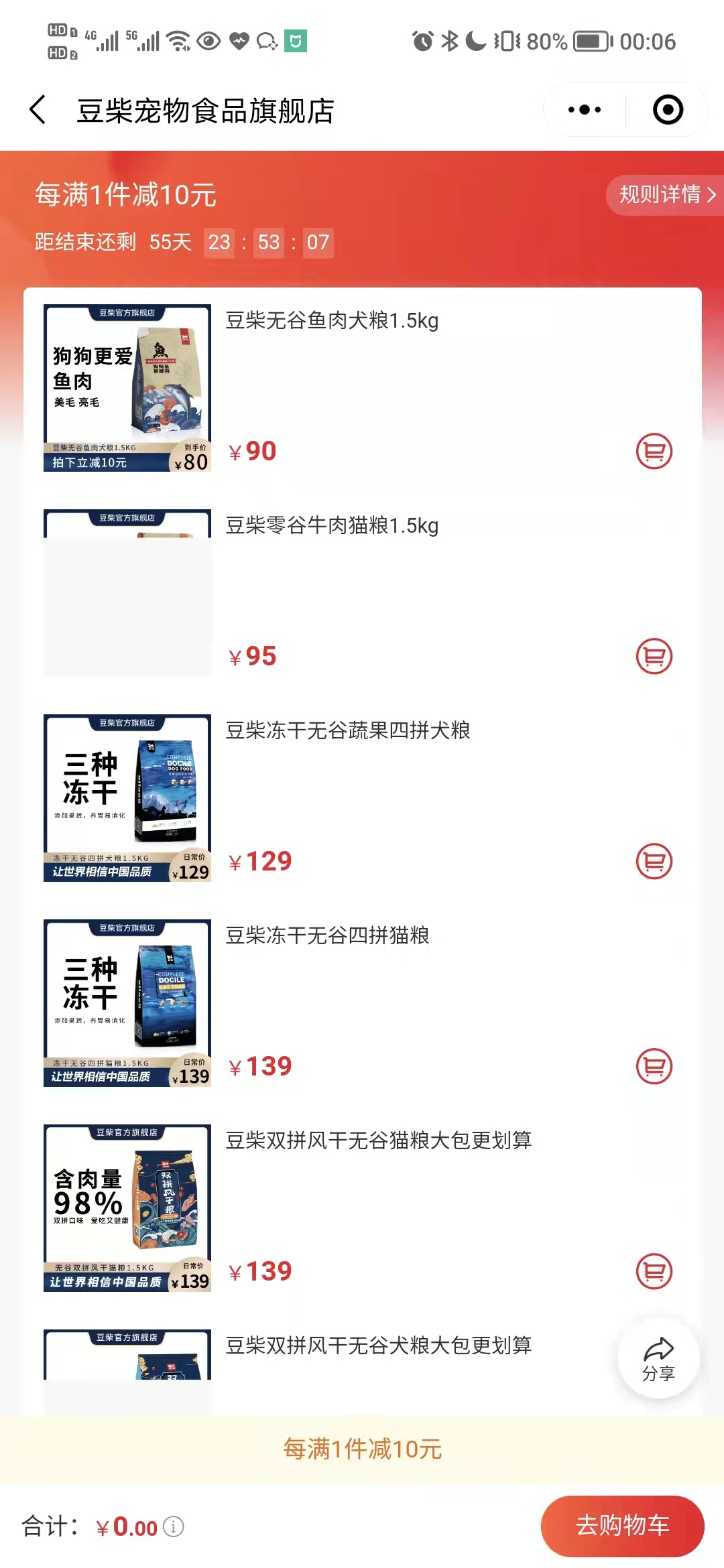 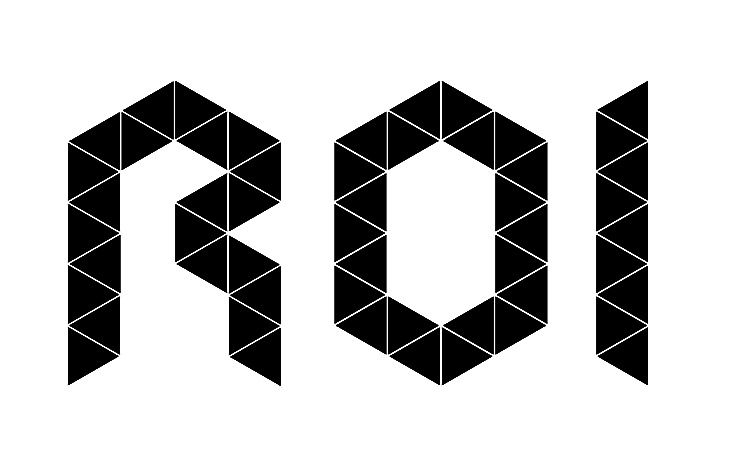 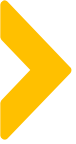 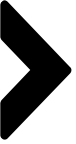 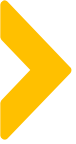 多渠道营销链路
1.公域（品宣、引流）
2.微信号
3.社群
4.小程序
5.公众号
6.自媒体（视频号、抖音、快手、小红书等）
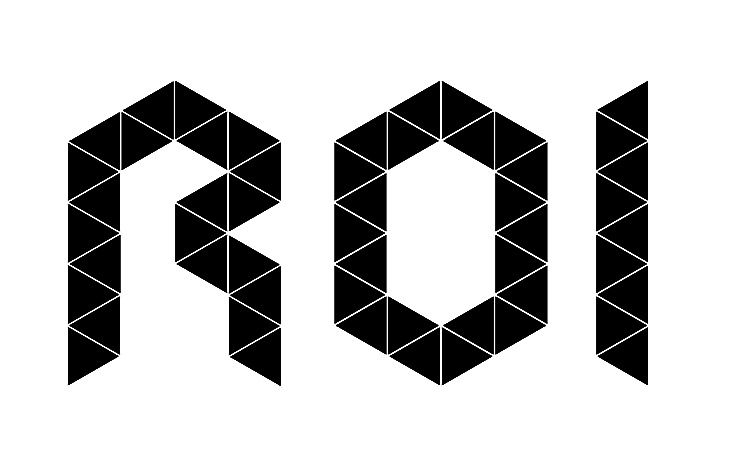 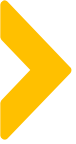 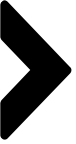 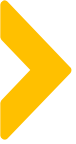 多触点营销
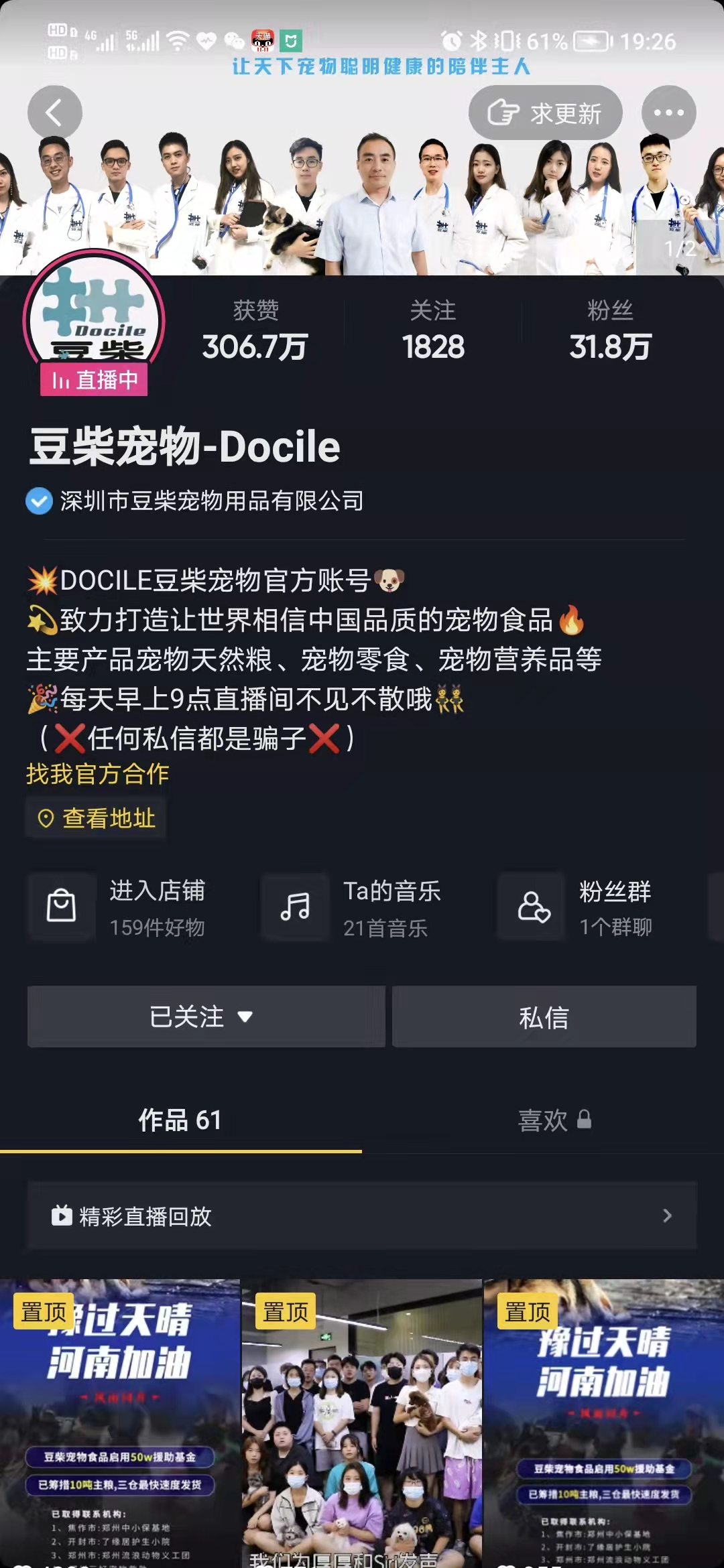 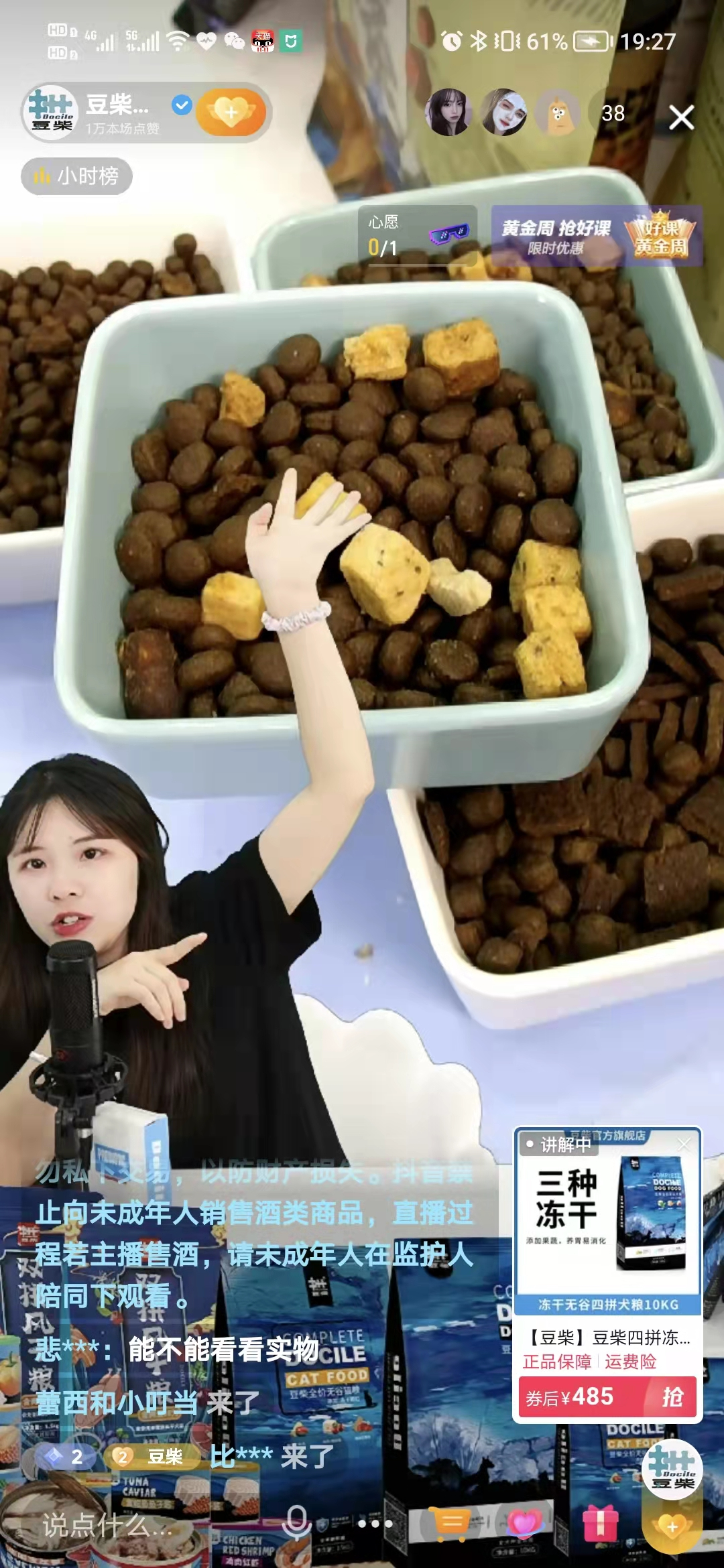 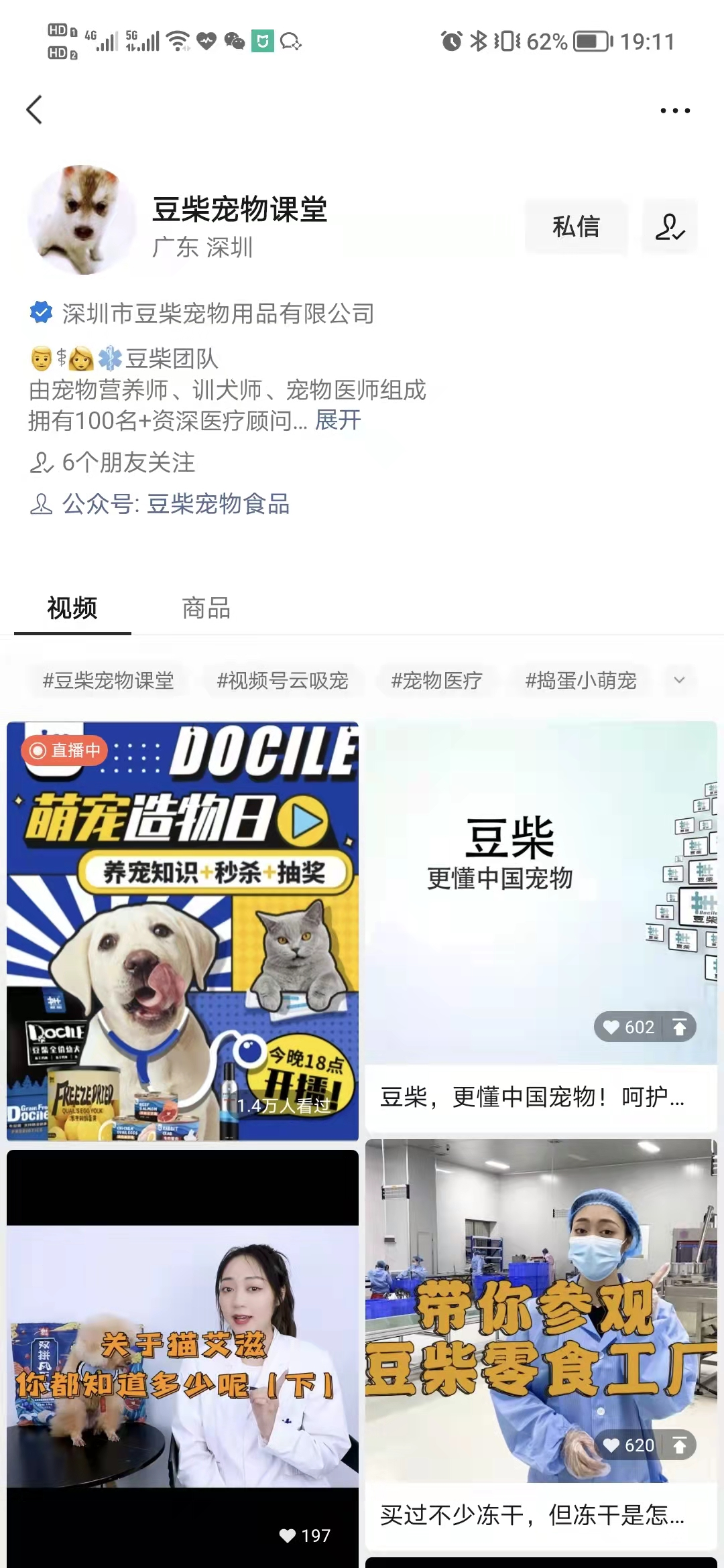 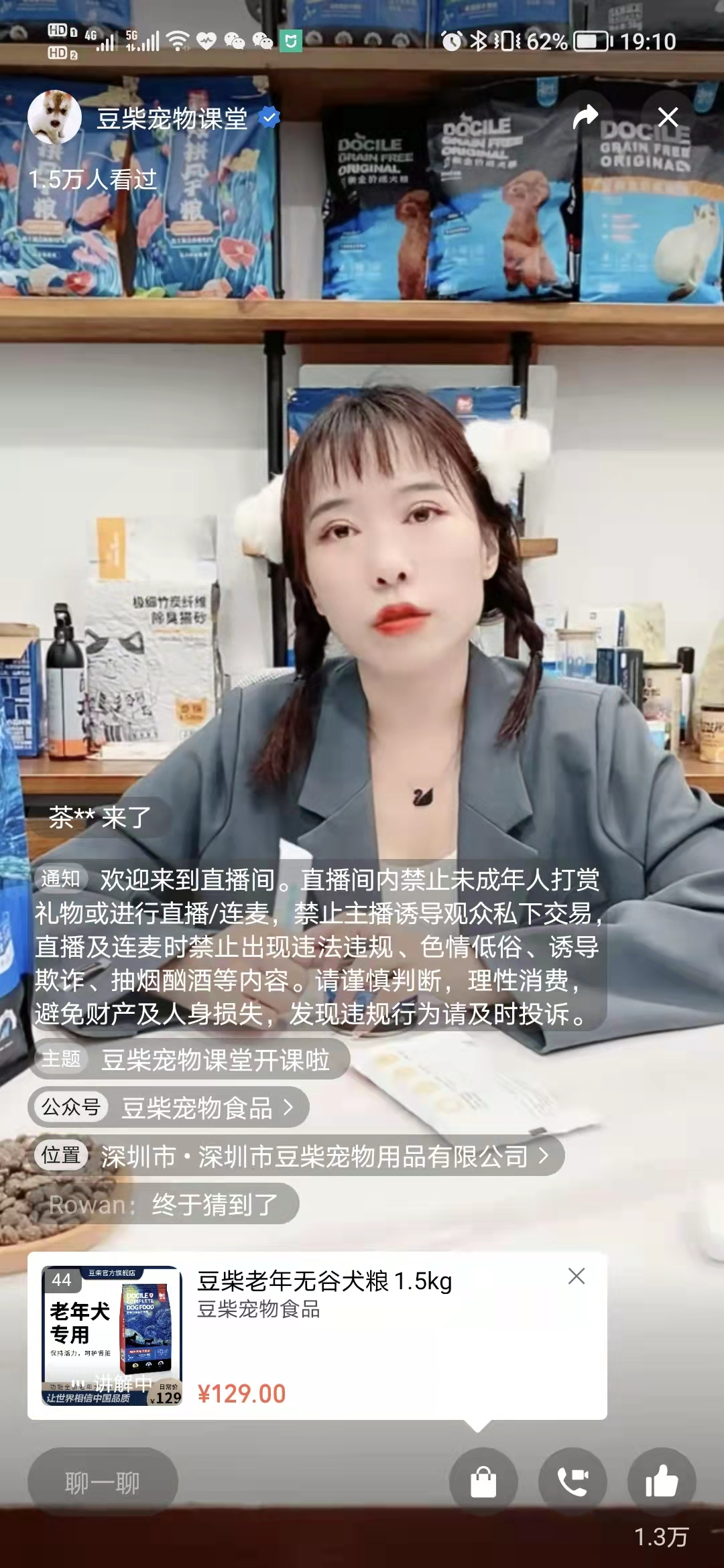 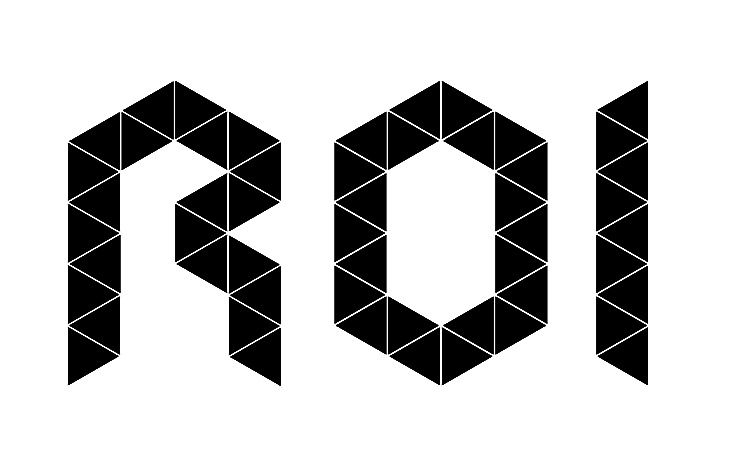 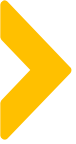 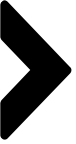 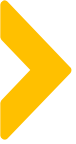 闭环内粉丝互导，多触点，提高触达概率
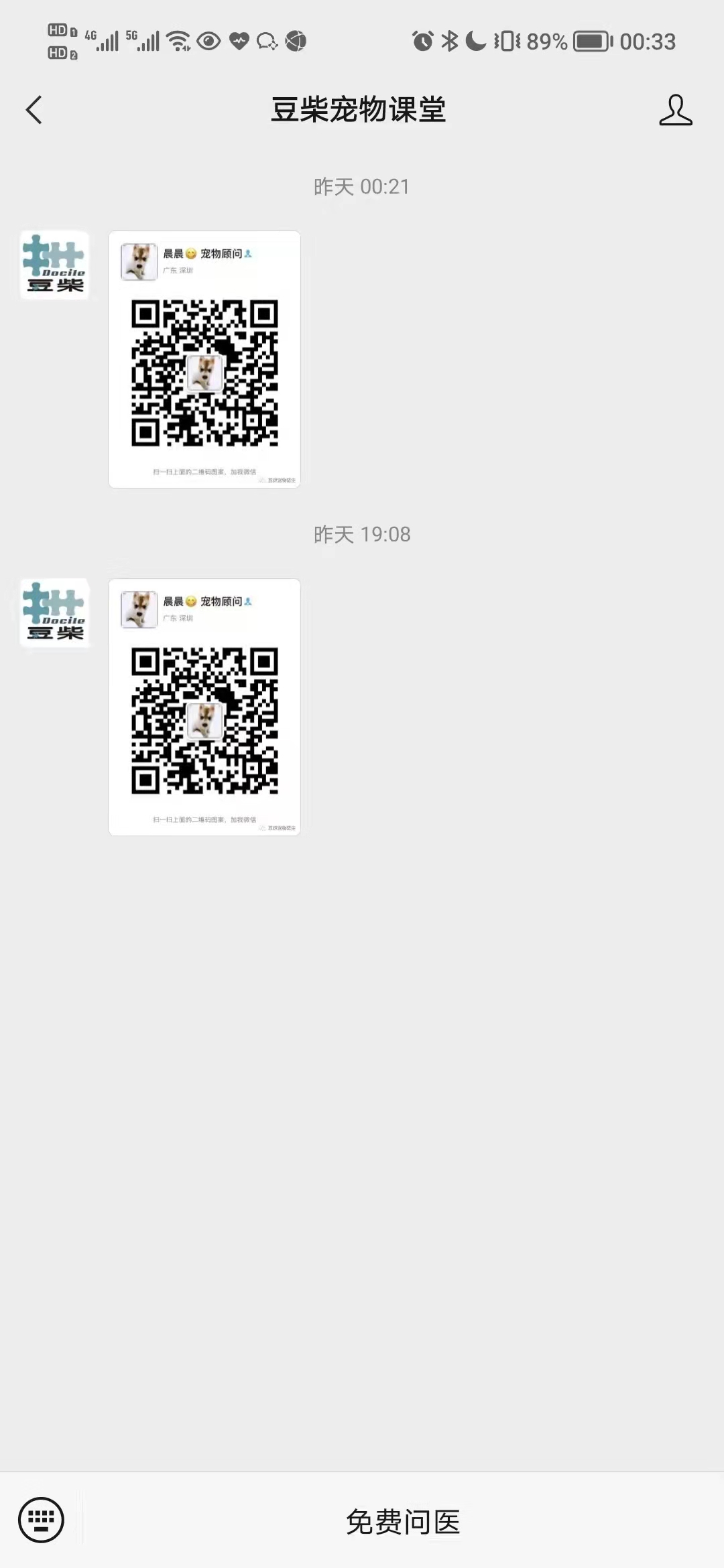 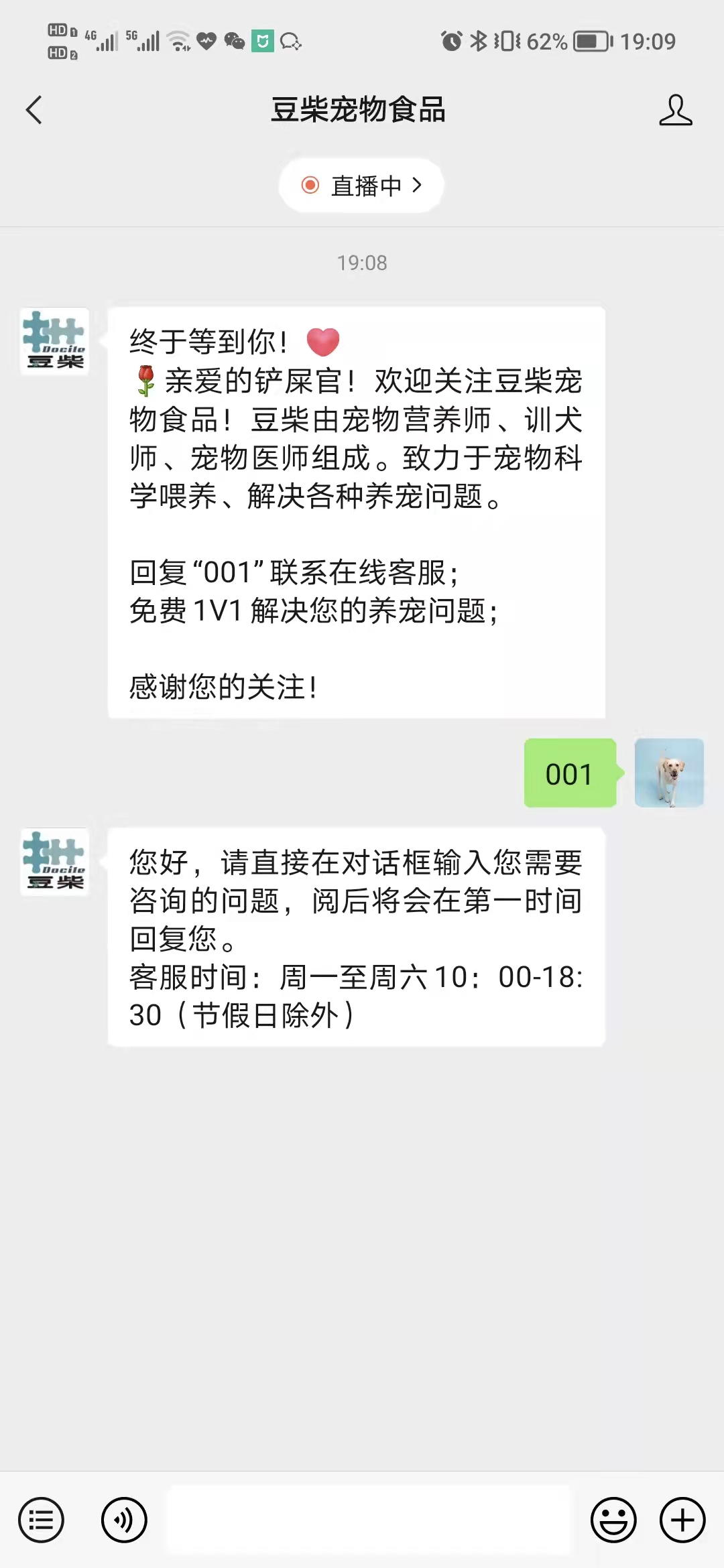 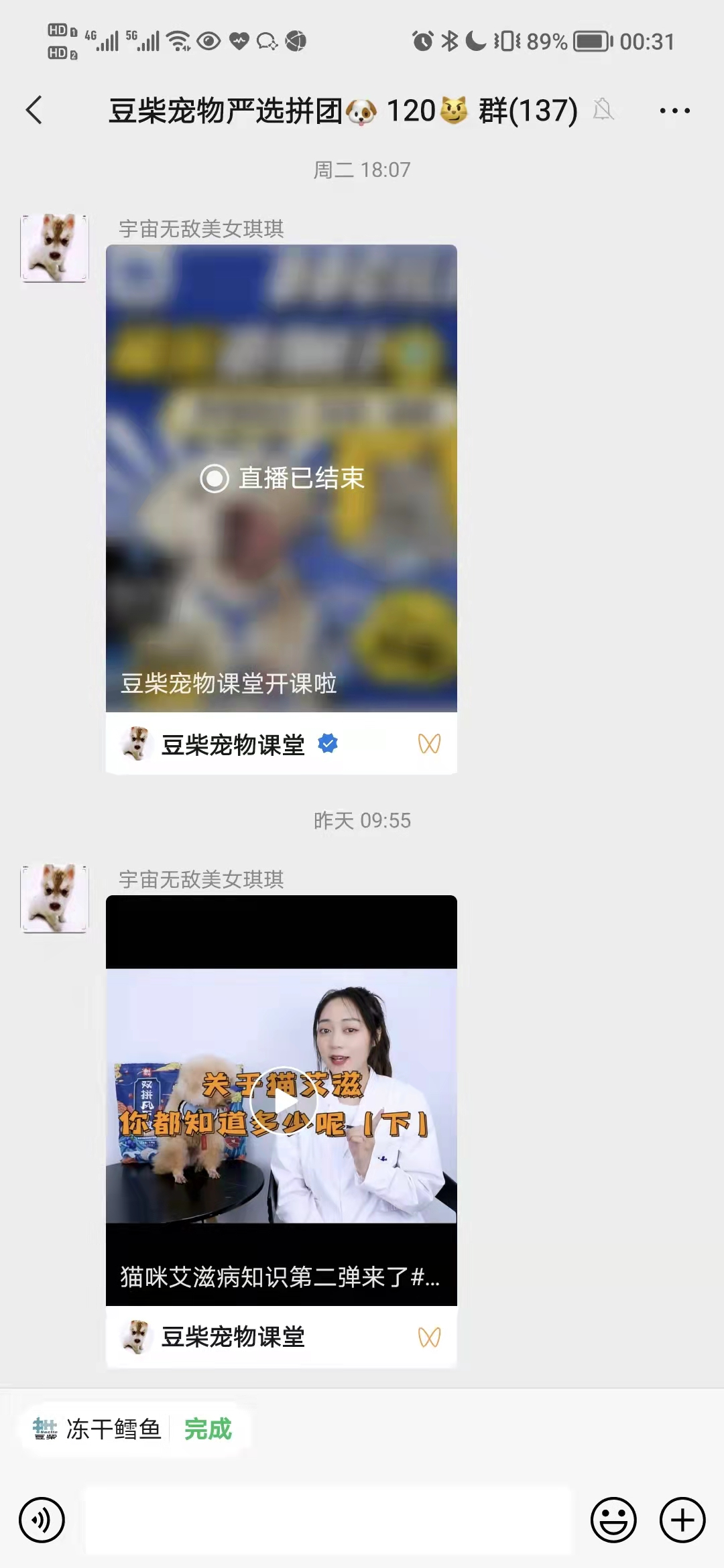 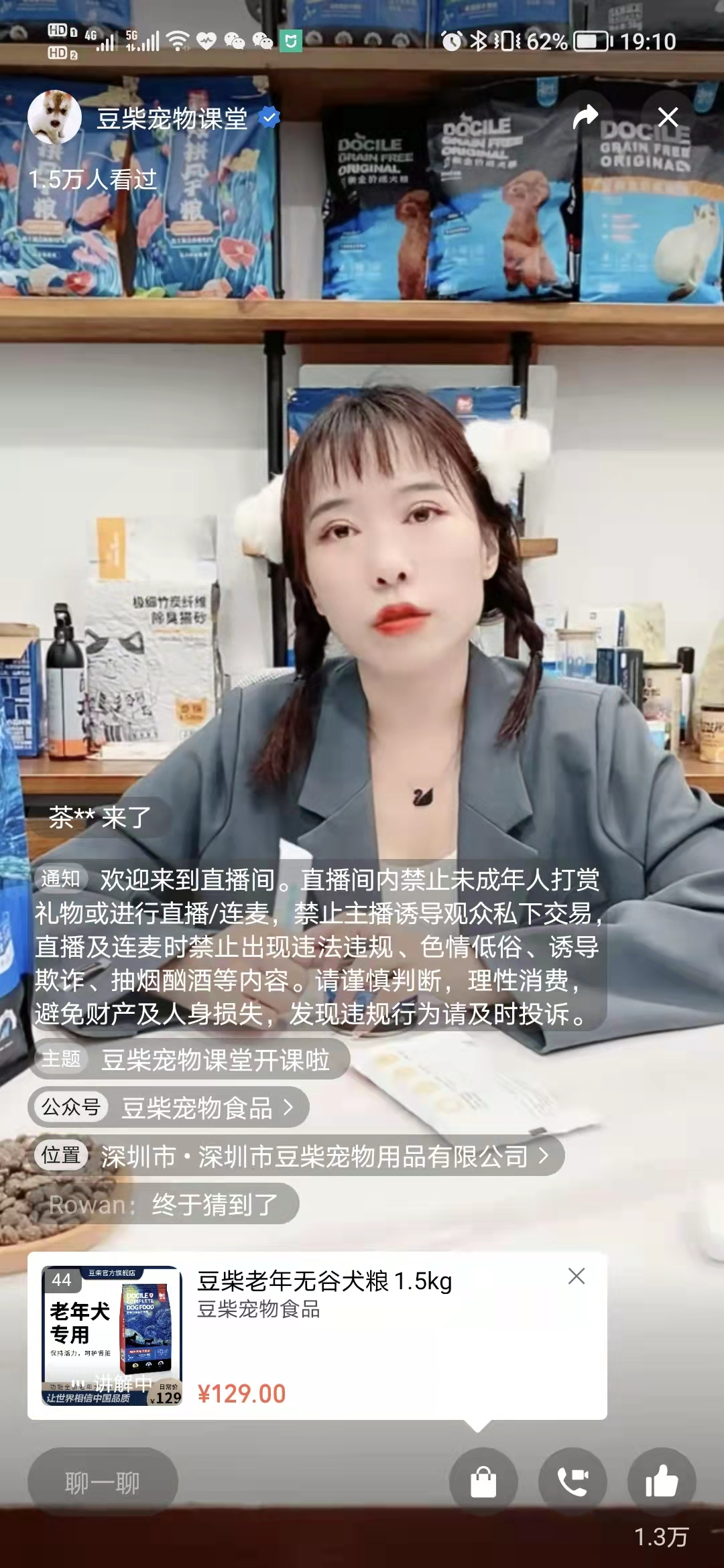 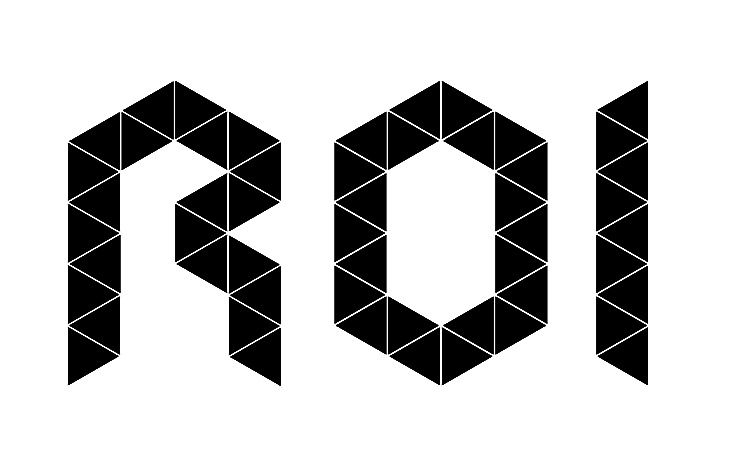 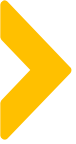 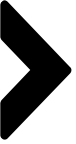 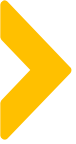 思考
1.目前的项目，还有哪些方面可以更好地服务用户？
2.多渠道互相导流的设计
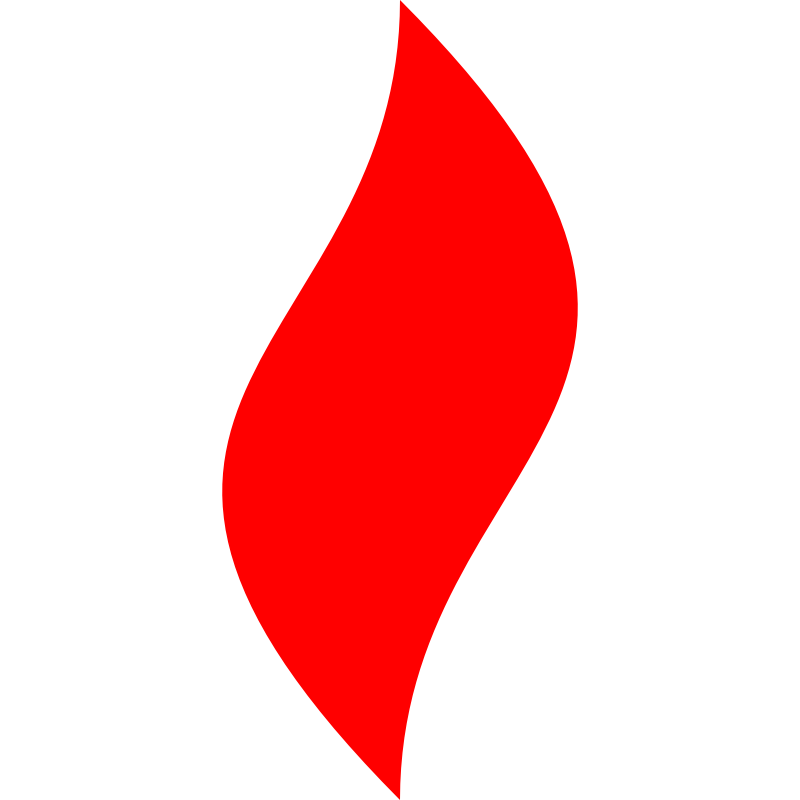 点燃
品牌私域运营中心
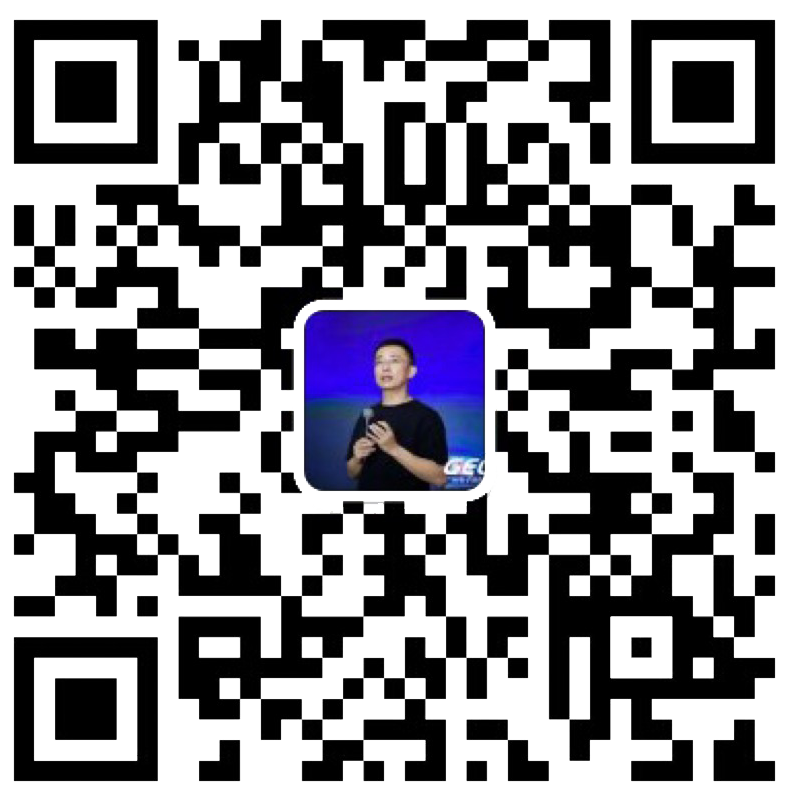 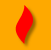 最专业的品牌私域运营服务商
帮你管理最有价值的用户资产
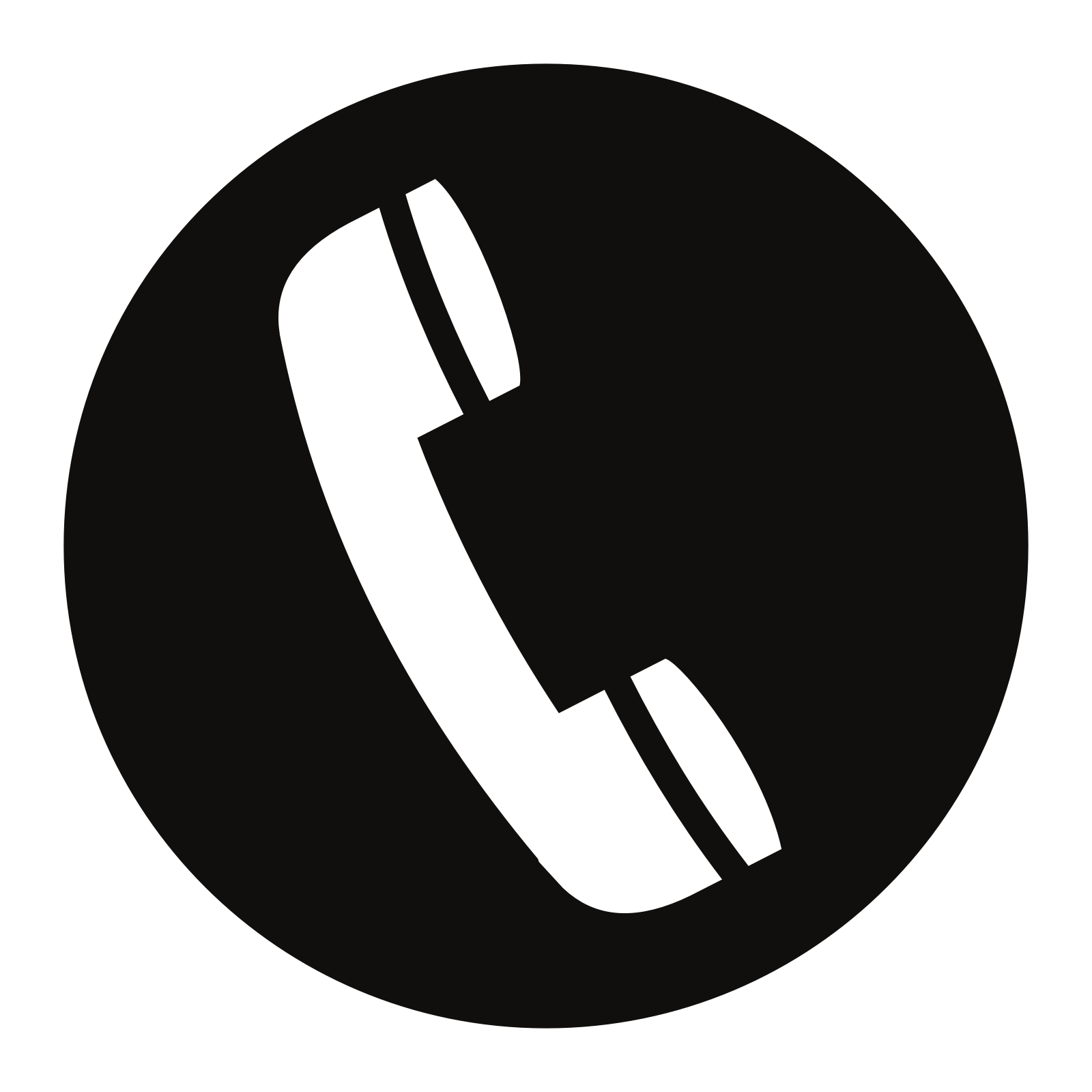 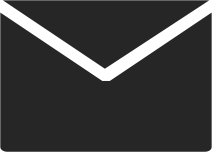 Wei Zi Jun
+86   139  0227  0098
WeChat
510970969@qq.com